ИТОГИ РАБОТЫ ЕДС ЩЕЛКОВСКОГО МУНИЦИПАЛЬНОГО РАЙОНА
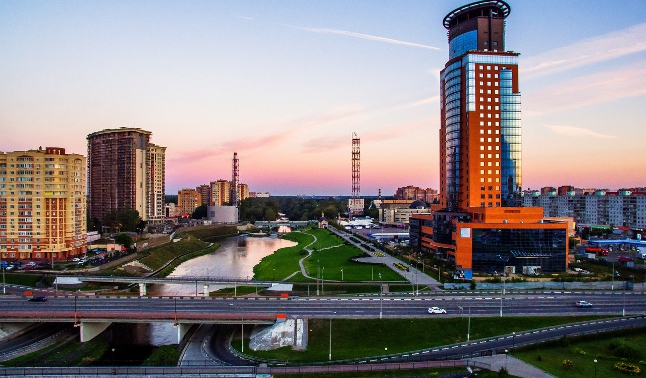 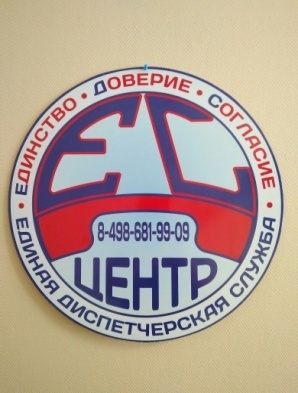 01.12.2017 г. – 30.07.2018 г.
Поступило в ЕДС – 6105
Исполнено – 5805 (95%)
23.07.2018 г. – 30.07.2018 г. 
               РСО/УК:                                       Поступило:           Исполнено:             Топ актуальных:  

• МУП ЩМР «МЩВ»
 Щелковский МР                                              17                       17 (100%)          Подпор в колодце – 12
 (ХВС, водоотведение)

• ООО «Водоканал»
г.о. Ивантеевка                                                  11                       11 (100%)          Подпор в колодце - 11
(ХВС, водоотведение)

• Филиал МУП ЩМР
 МЩВ ВГО Фрязино                                        12                       12 (100%)            Засор самот. труб. - 12
(ХВС, водоотведение)

• Филиал МУП ЩМР «МЩВ»
Водоканал Пушкинского района                   72                       72(100%)            Подпор в колодце - 69
(ХВС, водоотведение)                                                                                            

• МУП ЩМР «ДЕЗ ЖКУ» )                                                                                  Прорыв трубы ХВС - 5
Щелковский МР                                                42                       37  (88%)         Не горит лампочка в подъезде – 5
(Содержание ОИ в МКД)                                                                                      Засор канализационного стояка – 5
                                                                                                                                                                                                                                               

ИТОГО:                                                              154                    149 (96,7%)